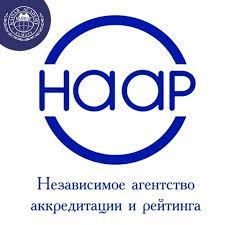 Подготовка к международной аккредитации, подготовка документов и самоотчета
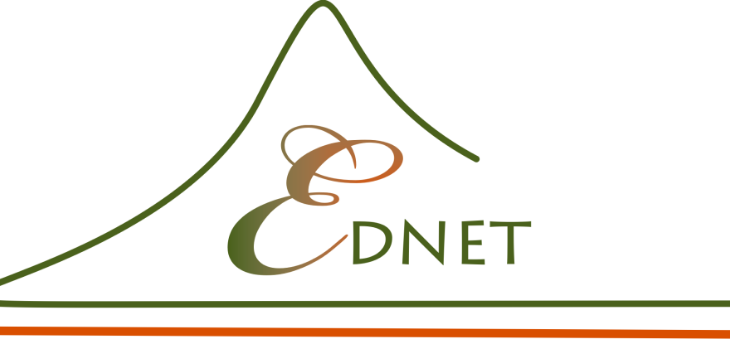 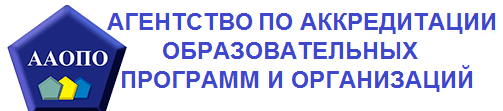 Международная аккредитация - это наиболее распространенная и действенная в мире модель обеспечения качества образования
Международная аккредитация - это процедура оценки соответствия образовательных программ международным и европейским стандартам качества, осуществляется аккредитационными агентствами, являющимися членами Европейской ассоциации гарантии качества высшего образования ENQA и зарегистрированными в Европейском реестре агентств по гарантиям качества образования EQAR.
Основные принципы международной аккредитации:
- независимость, объективность и профессионализм
- прозрачность, достоверность и актуальность информации о процедурах аккредитации
- коллегиальность принятия решений
Конкурентные преимущества международной аккредитации
Для вузов:
- международное признание, сопоставимость и конвертируемость присваиваемых ВУЗом квалификаций, подтверждение гарантий высокого качества образования и услуг, соответствия их международным требованиям
- повышение привлекательности ВУЗа и доверия со стороны основных стейкхолдеров к результативности и эффективности реализуемых образовательных программ
- качественно оценить уровень своей деятельности и реализуемых образовательных программ, получить объективную информацию о неиспользованных возможностях, потенциале и перспективах развития
- широкая интеграция в мировое образовательное пространство и выход на внешний рынок образовательных услуг
- рост имиджа и укрепление конкурентных позиций на национальном и международном рынке образовательных услуг
- поддержка институциональных изменений не только в отдельном ВУЗе, но и на уровне всей системы высшего образования страны
Для обучающихся:
- участие в различных программах академической мобильности в зарубежные вузы-партнеры с зачетом имеющихся кредитов
- поступление в другие зарубежные вузы на программы магистратуры и докторантуры
- повышение конкурентоспособности выпускника как на национальном, так и международном рынке труда, трудоустройство по специальности в стране и за рубежом.
Что нужно подготовить? 
Формирование плана проекта образовательных
программ к аккредитации в 2019-2020 учебном году и утверждение плана на Ученом Совете
Издание приказа о подготовке к аккредитационной экспертизе
Формирование перечня основных образовательных профессиональных программ представляемых к аккредитации
Формирование рабочих групп по подготовке к аккредитации
Назначение руководителей ООП и ответственных лиц (рабочие группы)  за подготовку к независимой аккредитации по каждой образовательной программе
Создание и поддержка раздела «подготовка к независимой аккредитации»
Проведение организационного совещания с рабочими группами и руководителями ООП
Организация и проведение методических семинаров по подготовке к аккредитации
Подготовка документов и материалов в электронном виде (сканы) перечней документов с реквизитами (реестры)
Проверка готовности структурных подразделений к независимой аккредитации, проведение внутренних аудитов (смотры кафедр, деканатов, отделов)
Проведение рабочих совещаний Комиссии
Принятие решения о готовности к прохождению процедуры независимой аккредитации
И.т.д.
СПАСИБО ЗА ВНИМАНИЕ!